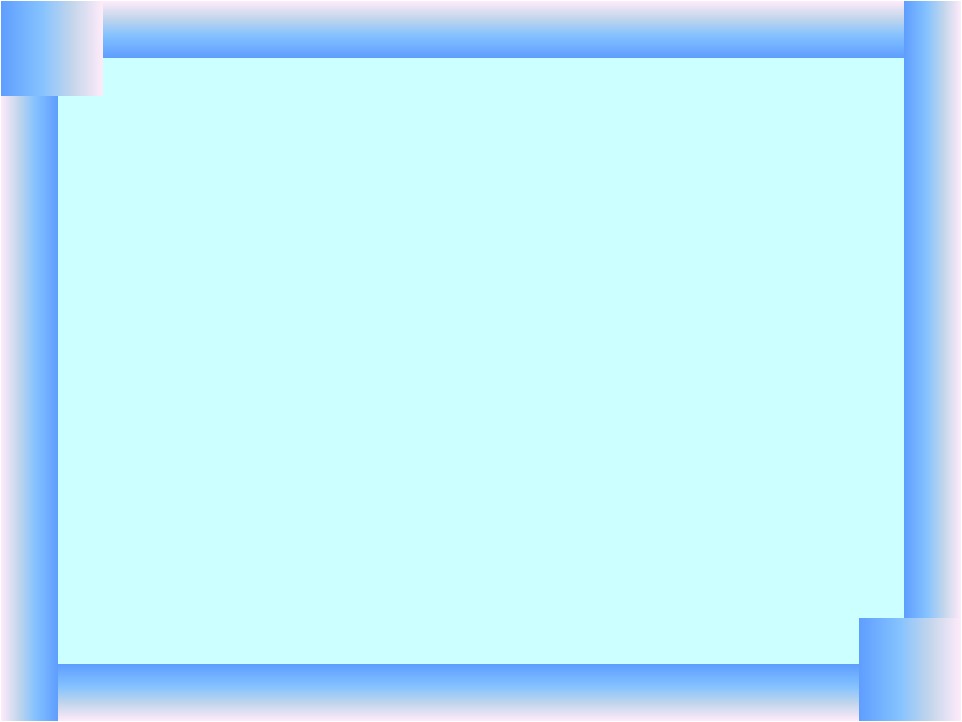 Муниципальное автономное дошкольное образовательное учреждение 
детский сад «МАЯЧОК» комбинированного вида
Применение технологий адаптации окружающей среды и информационного пространства с детьми с расстройствами аутистического спектра
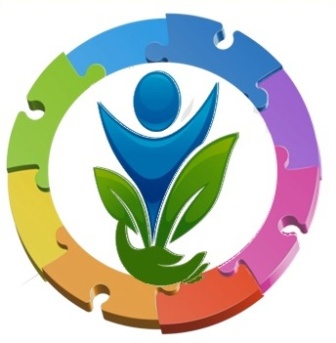 Оксана Ивановна Курьез,
учитель-дефектолог,
детский сад № 170 МАДОУ «МАЯЧОК»
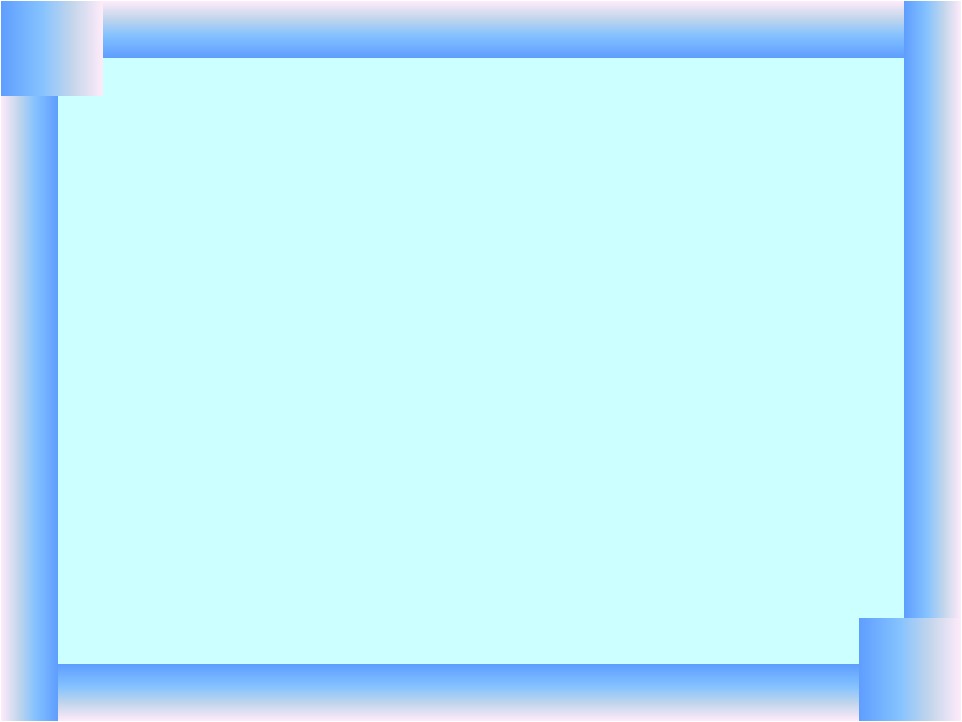 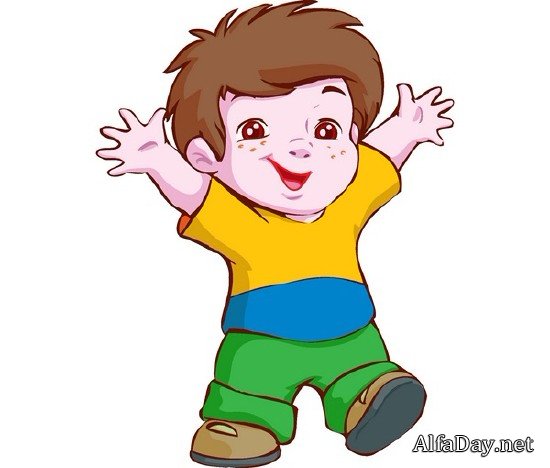 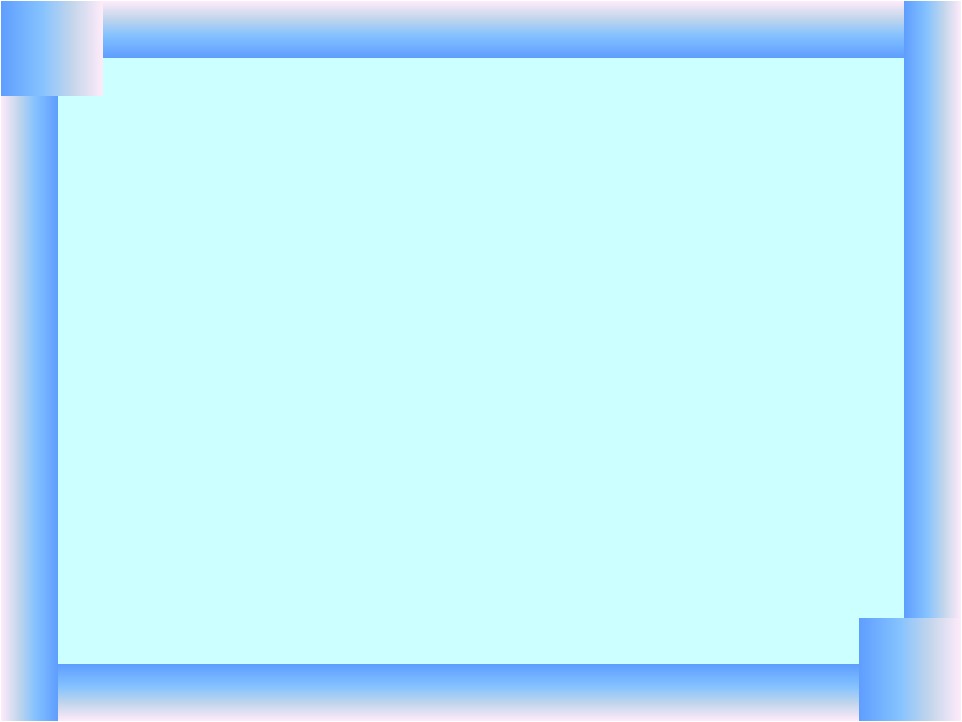 Актуальность темы
Согласно
 ФГОС ДО (п.3.2.7.), работа строится с учетом особенностей развития и специфическими образовательными потребностями каждой категории детей
По В.И. Лубовскому, обеспечение особой пространственной и временной организации образовательной среды - одна из образовательных потребностей
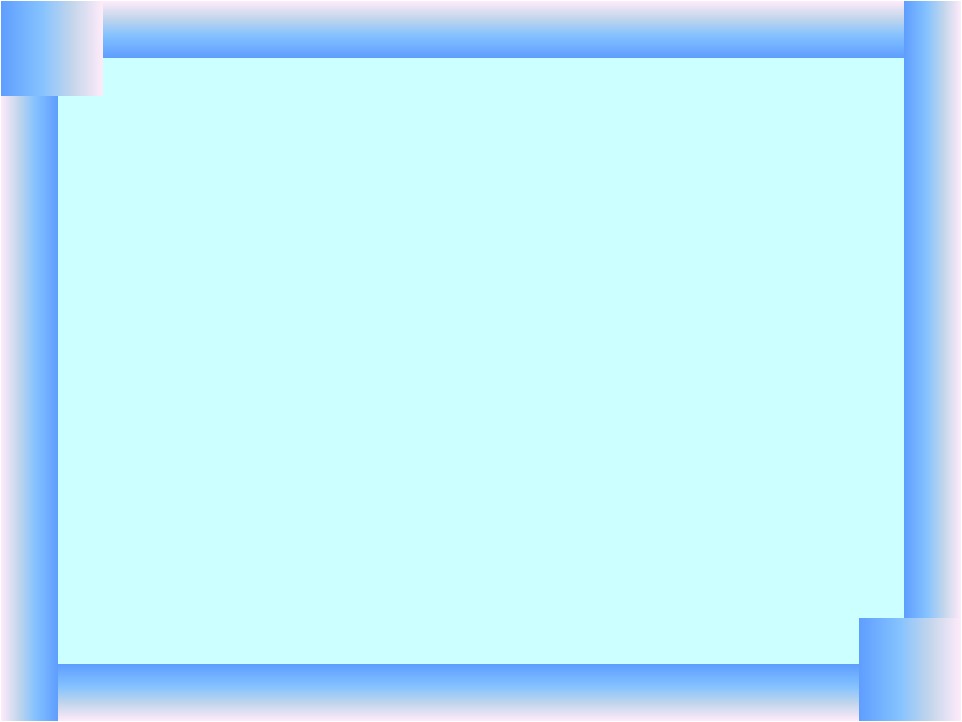 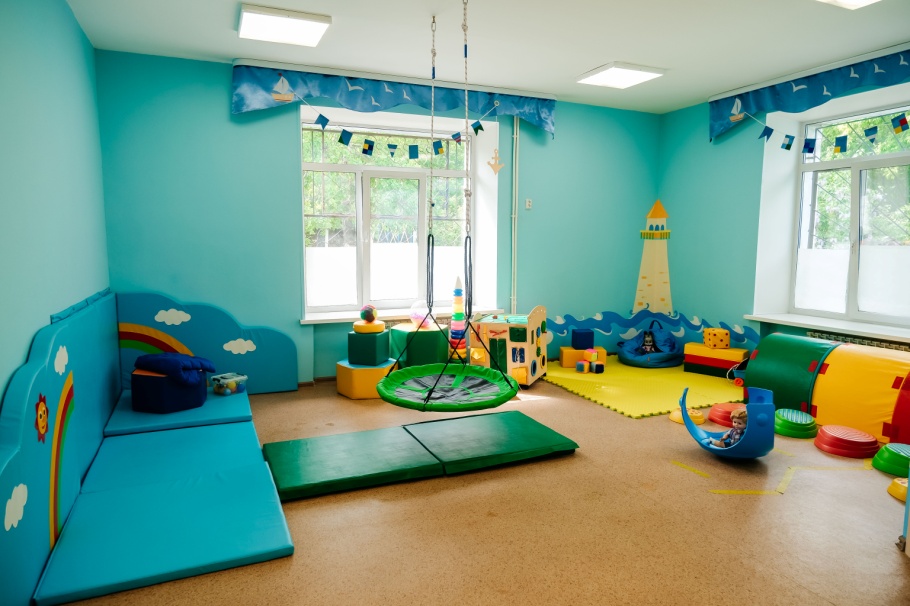 Работа по  организации пространства и  времени
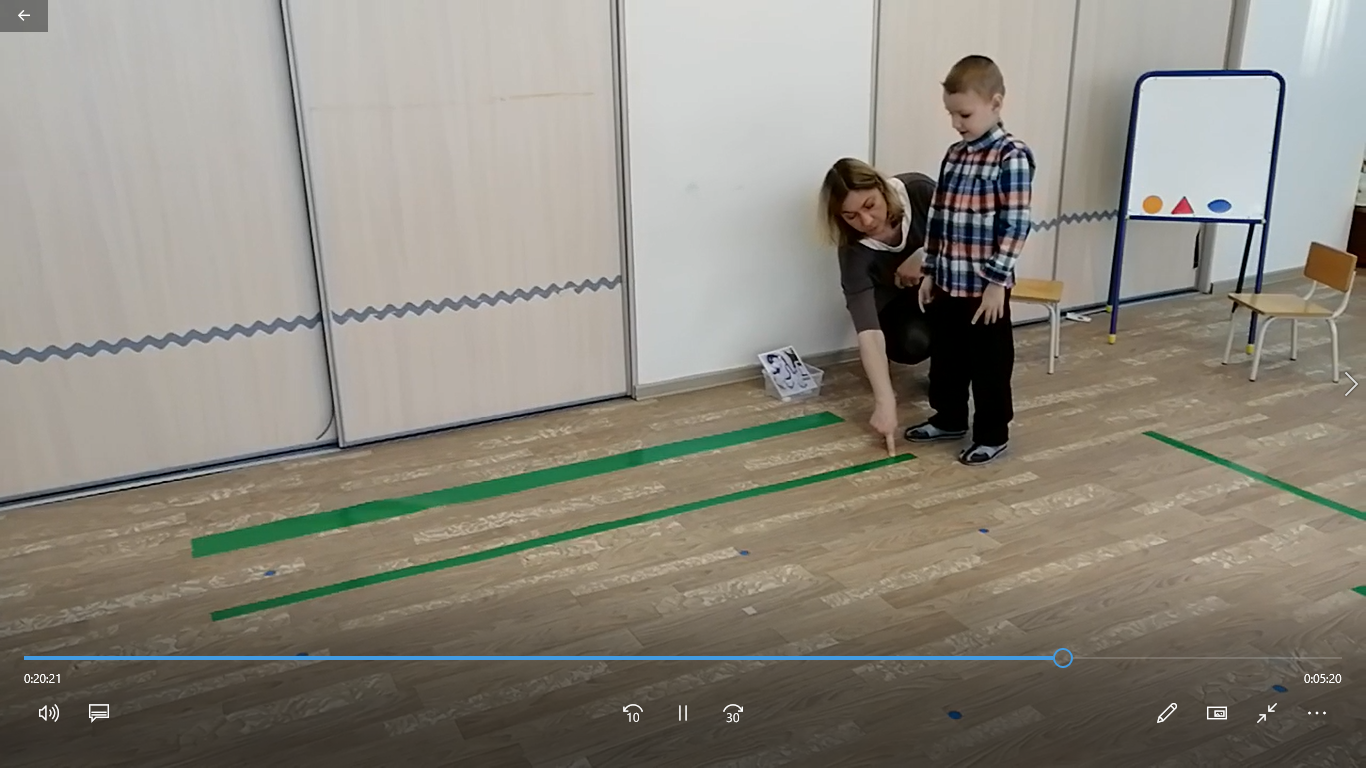 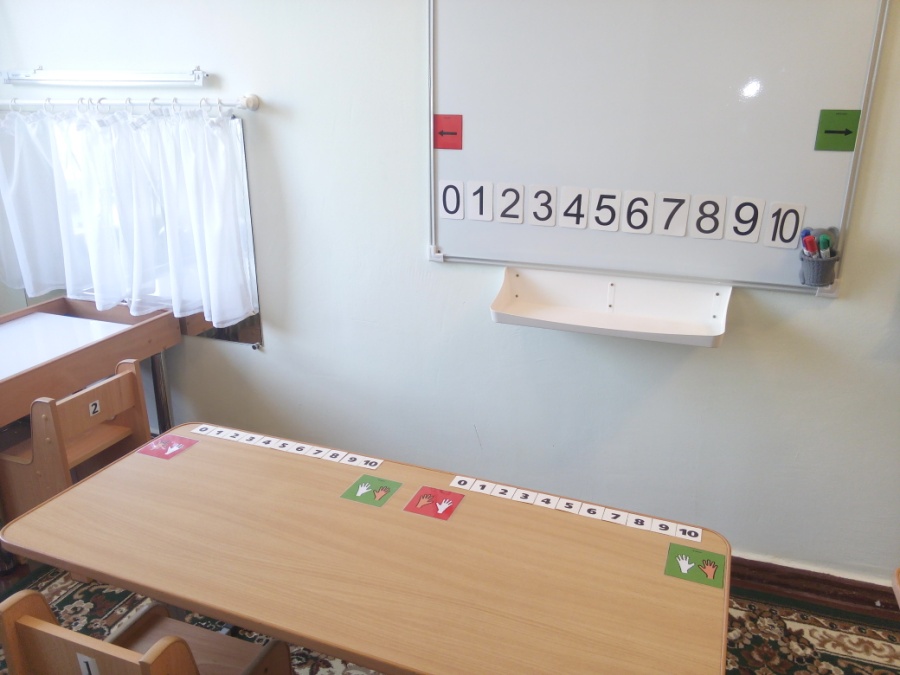 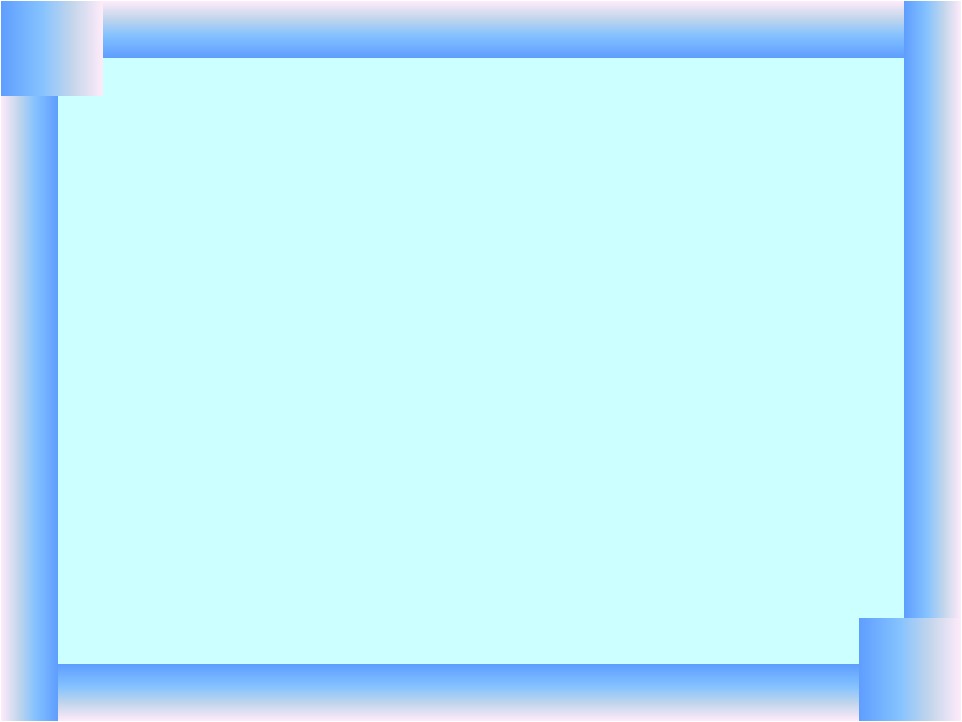 Кейс индивидуального расписания
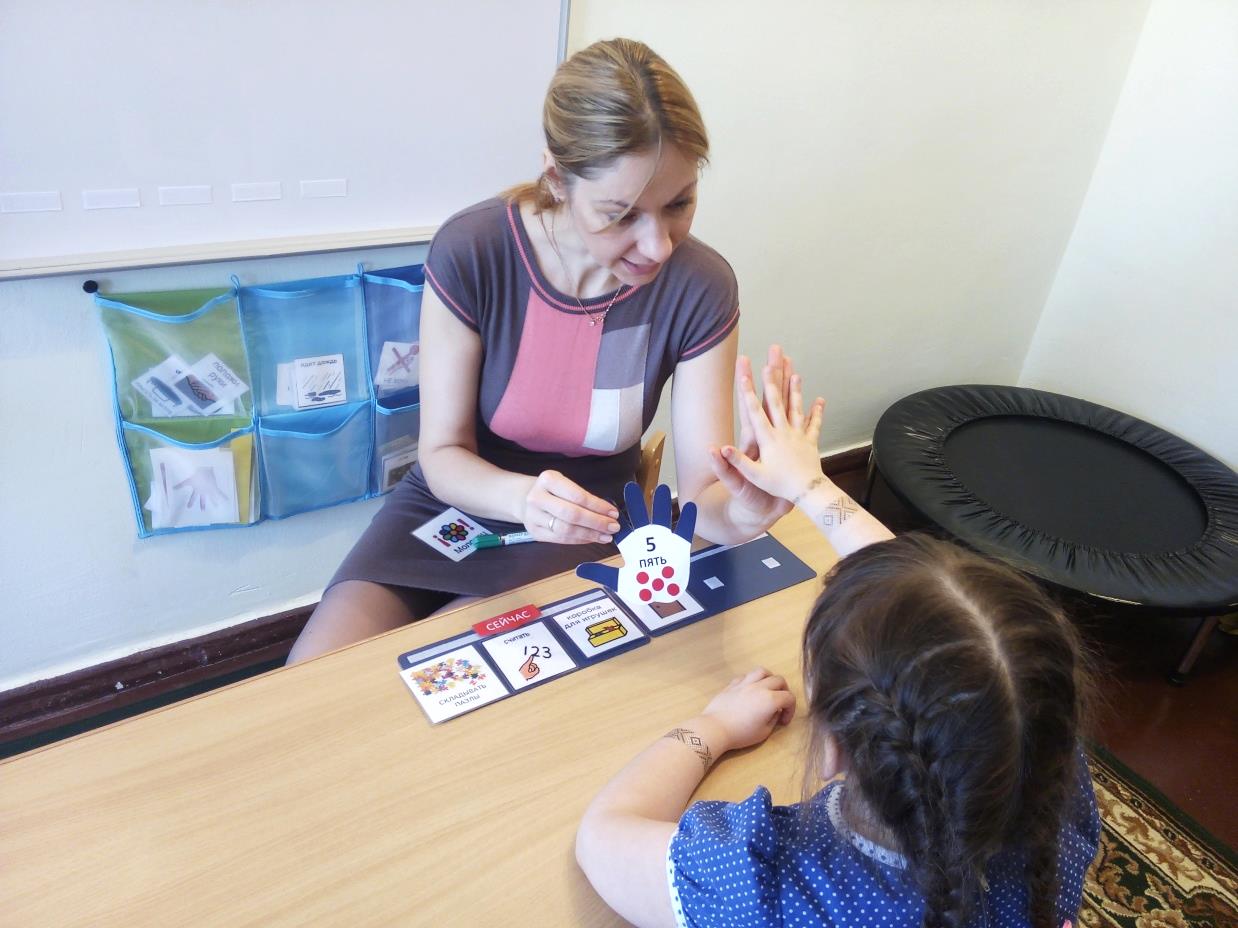 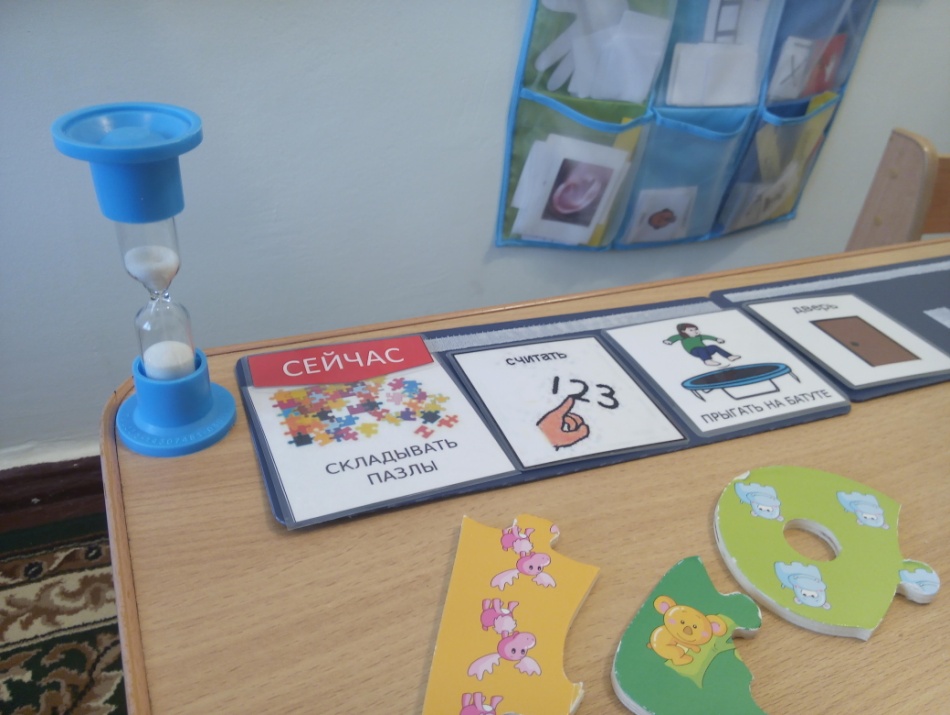 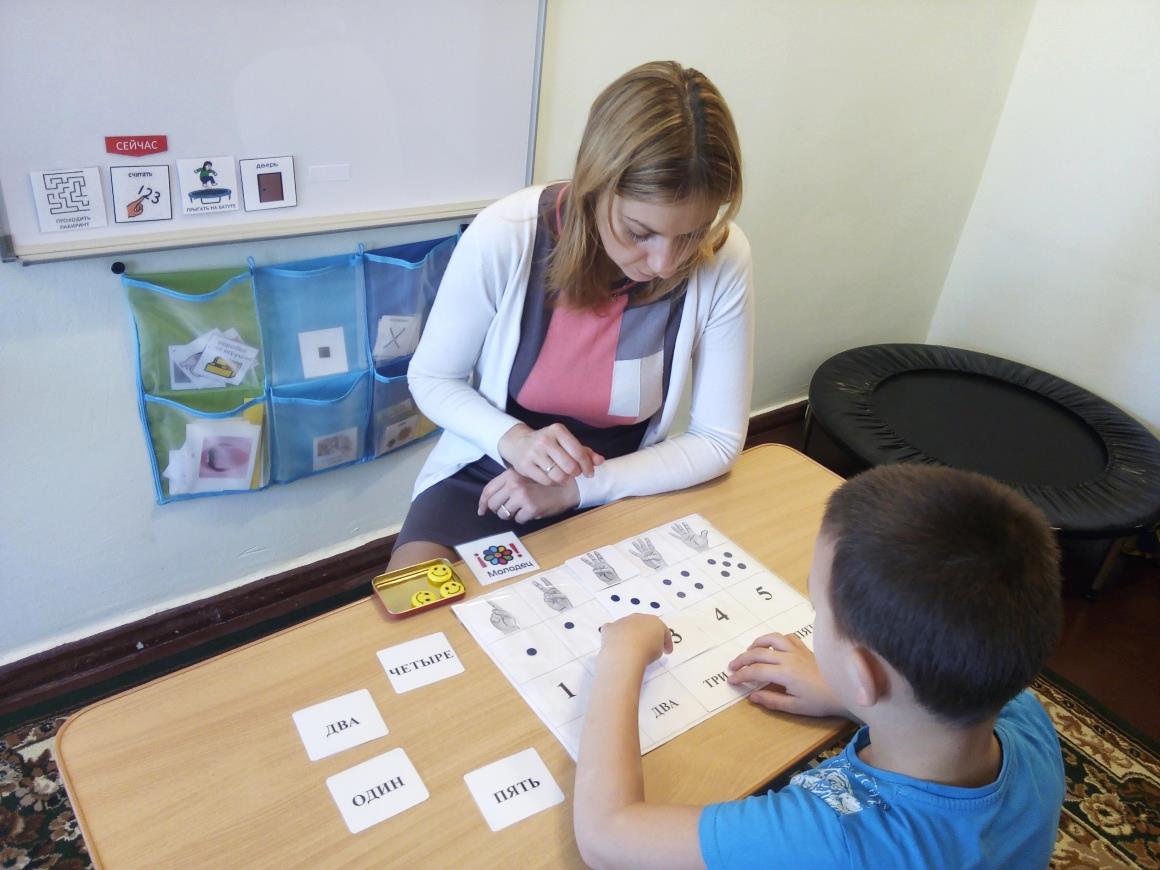 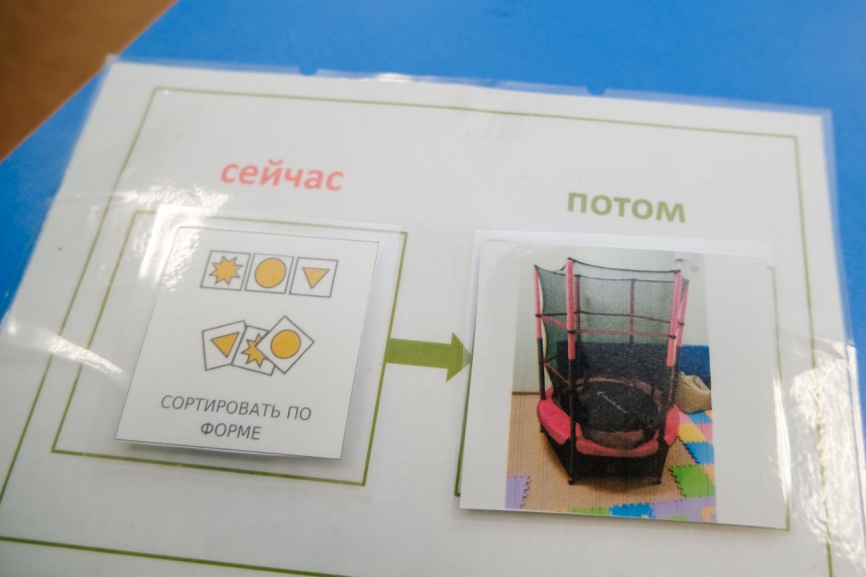 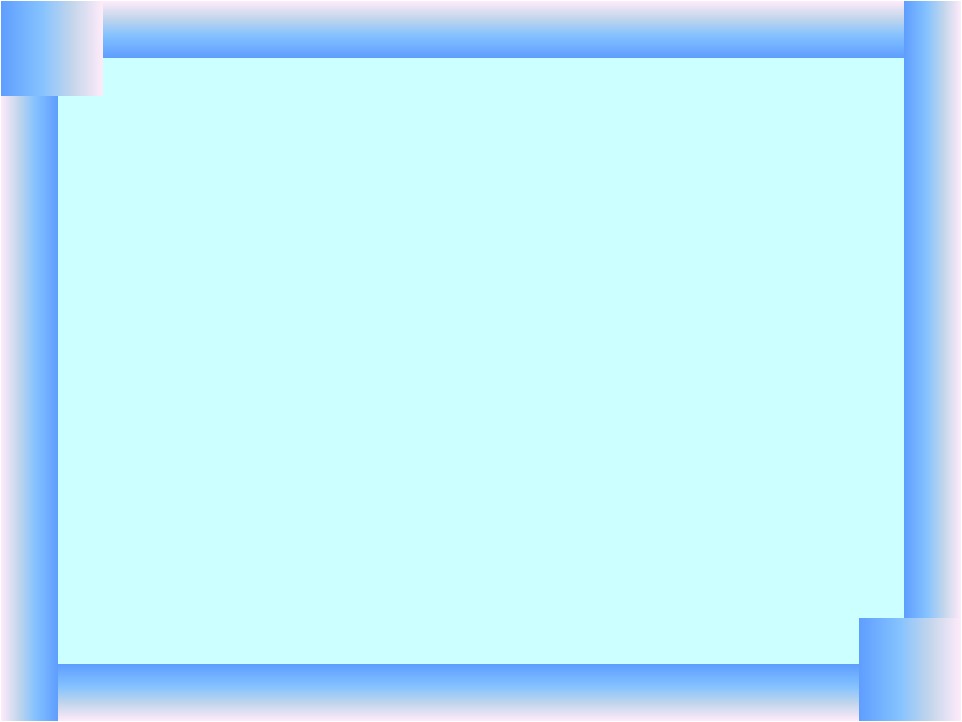 Визуальные правила поведения
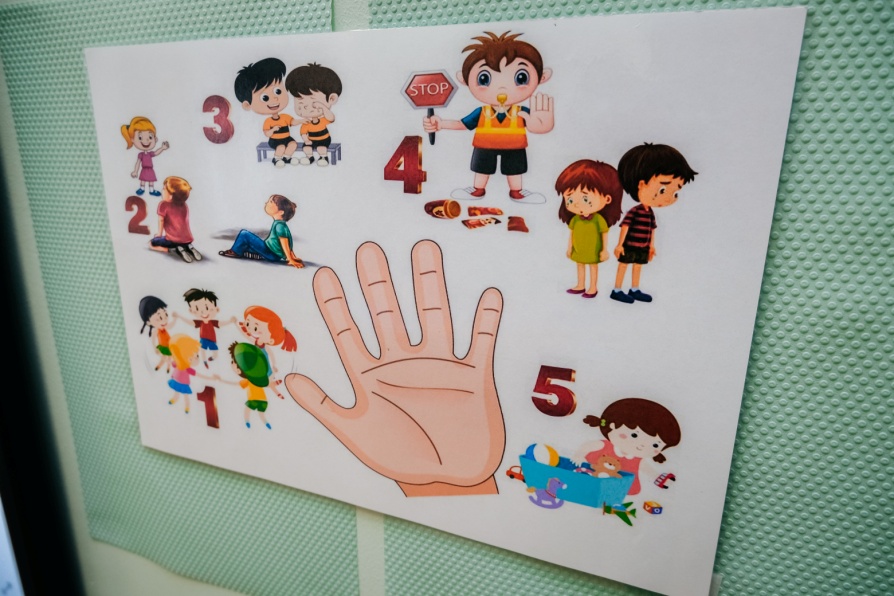 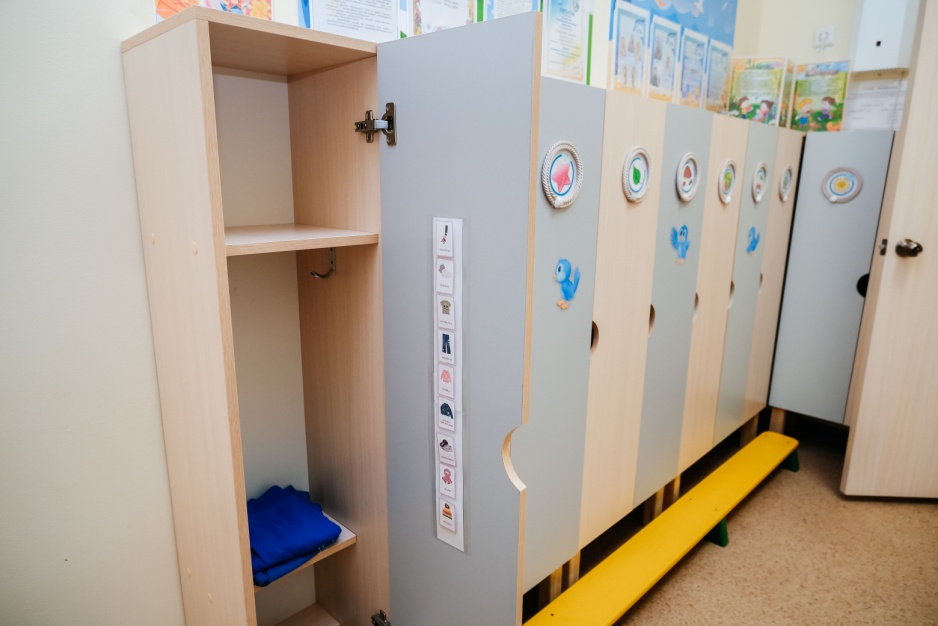 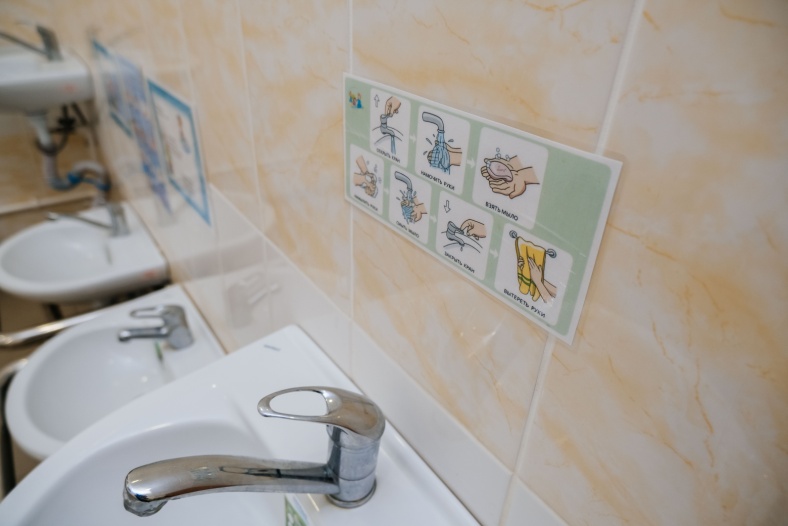 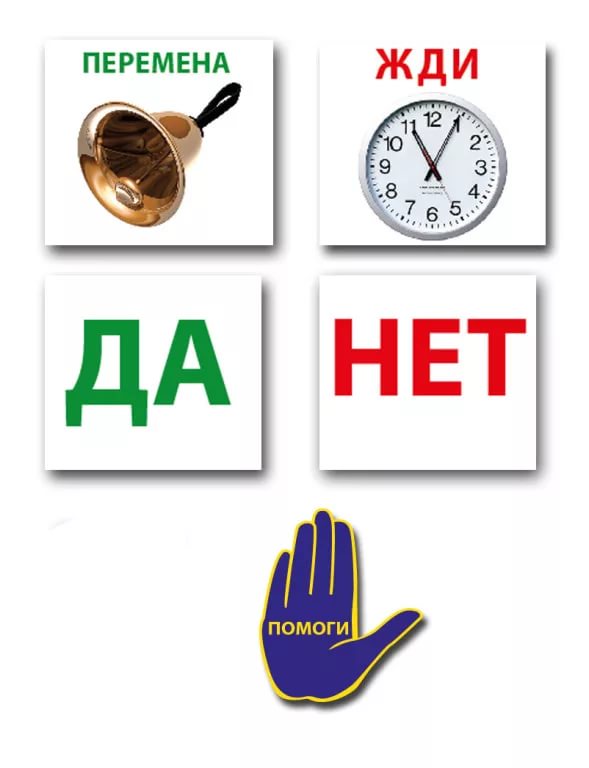 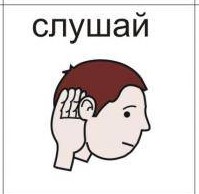 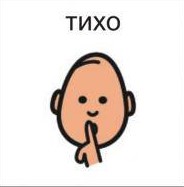 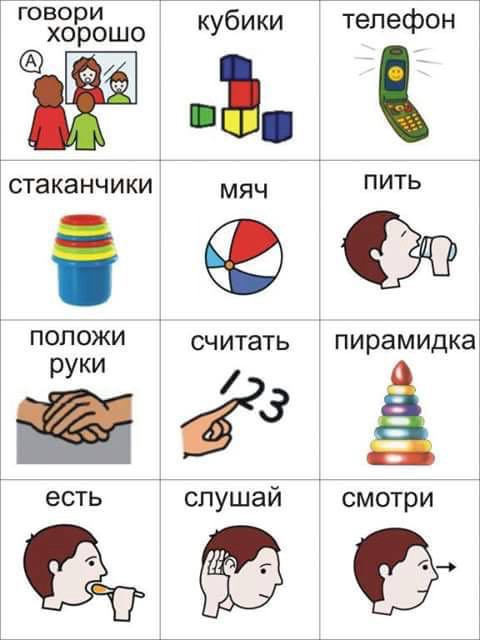 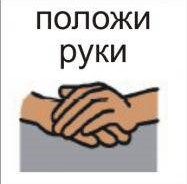 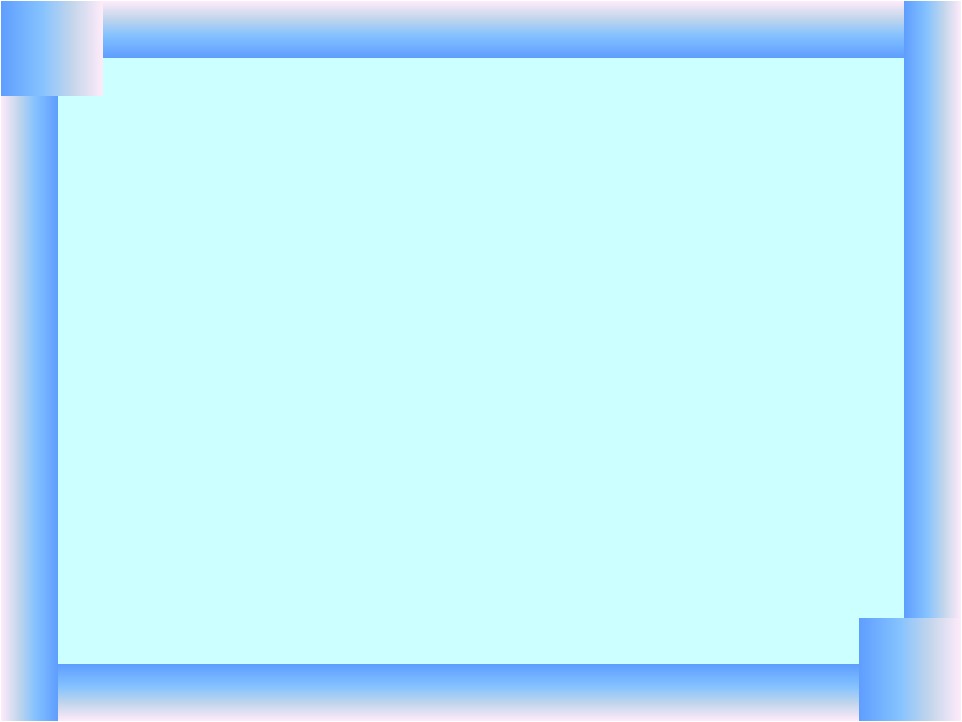 Наглядные дидактические материалы
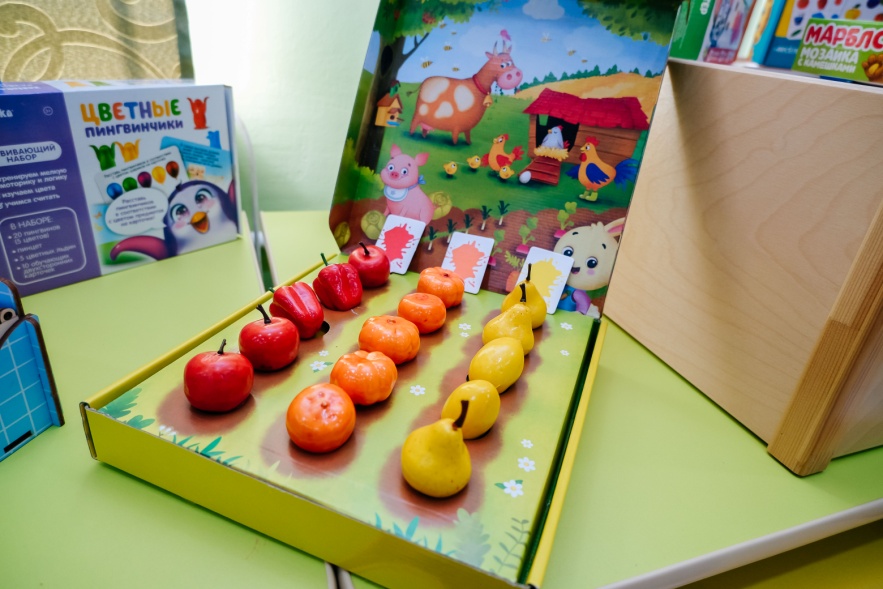 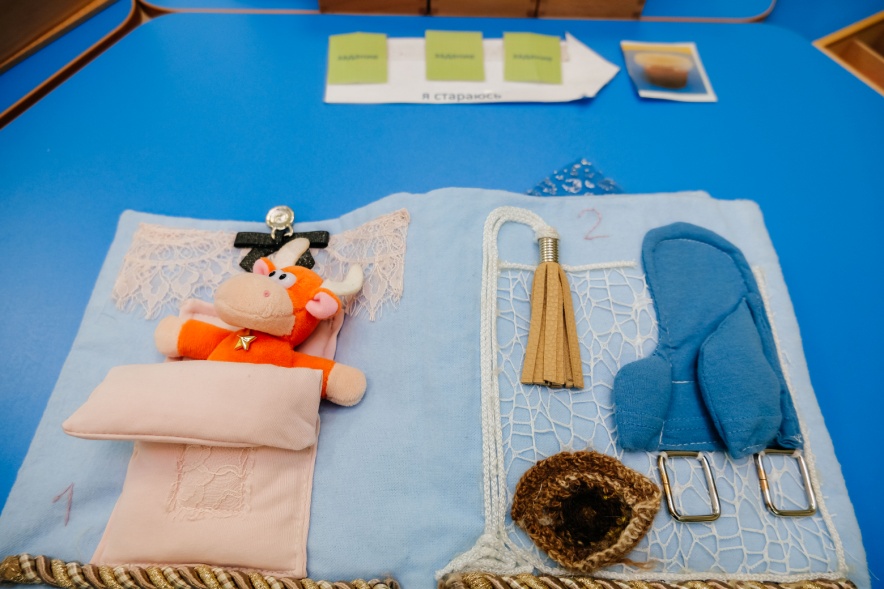 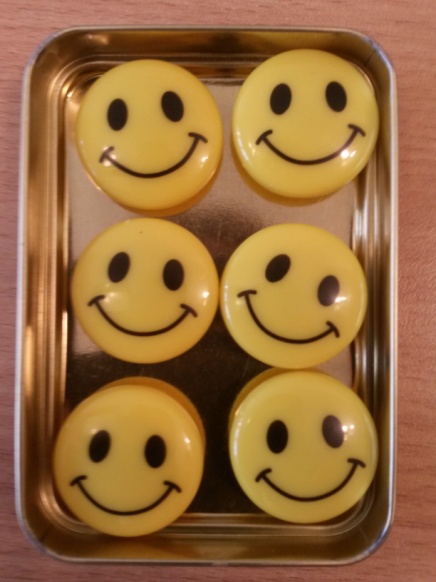 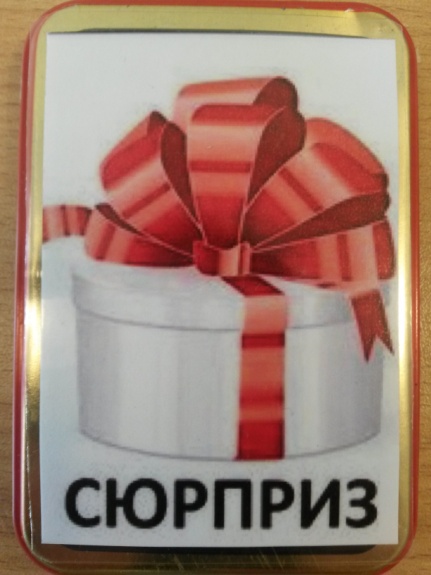 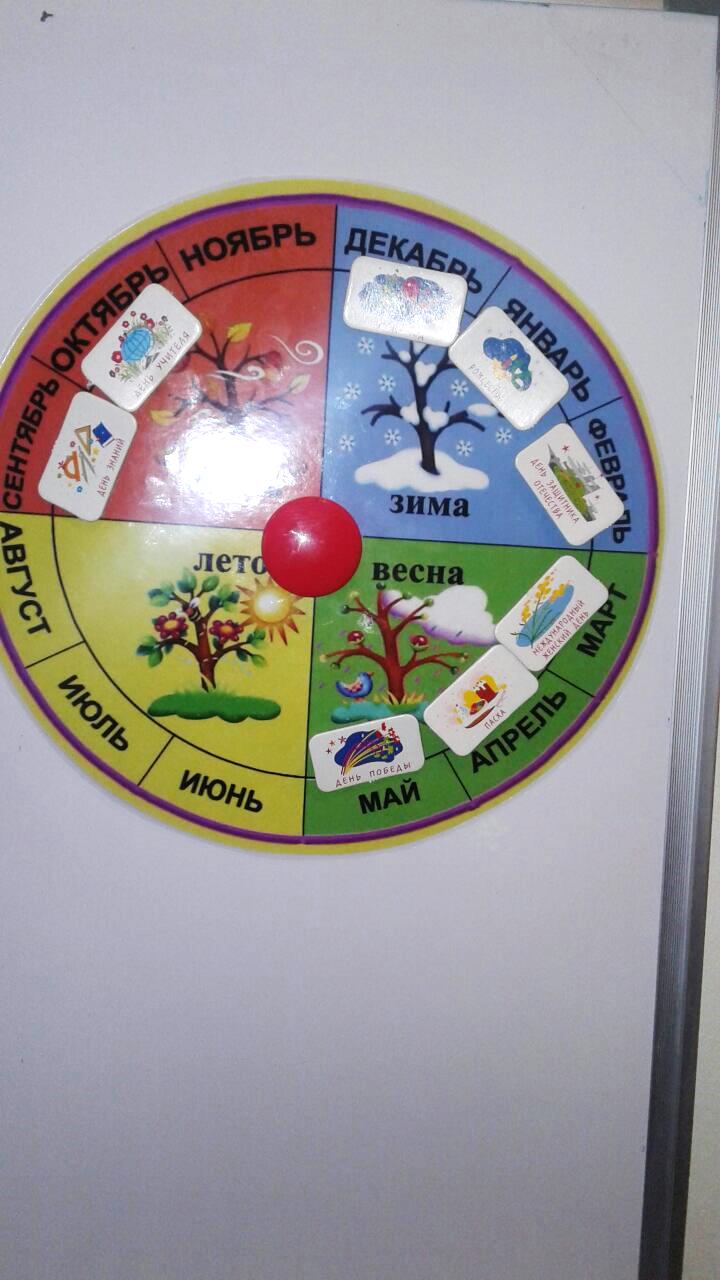 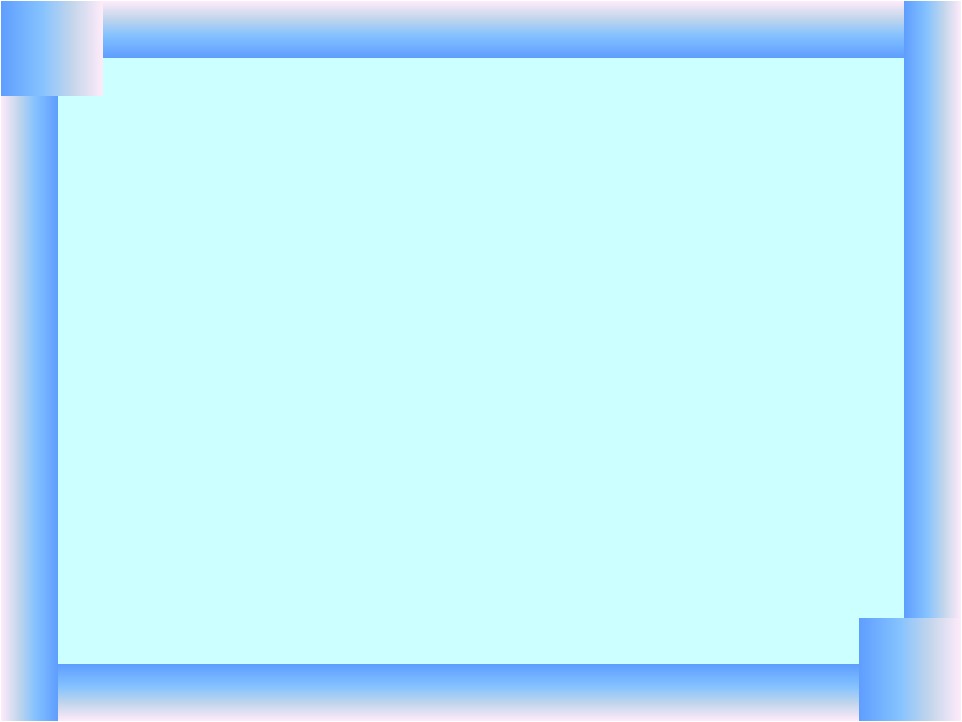 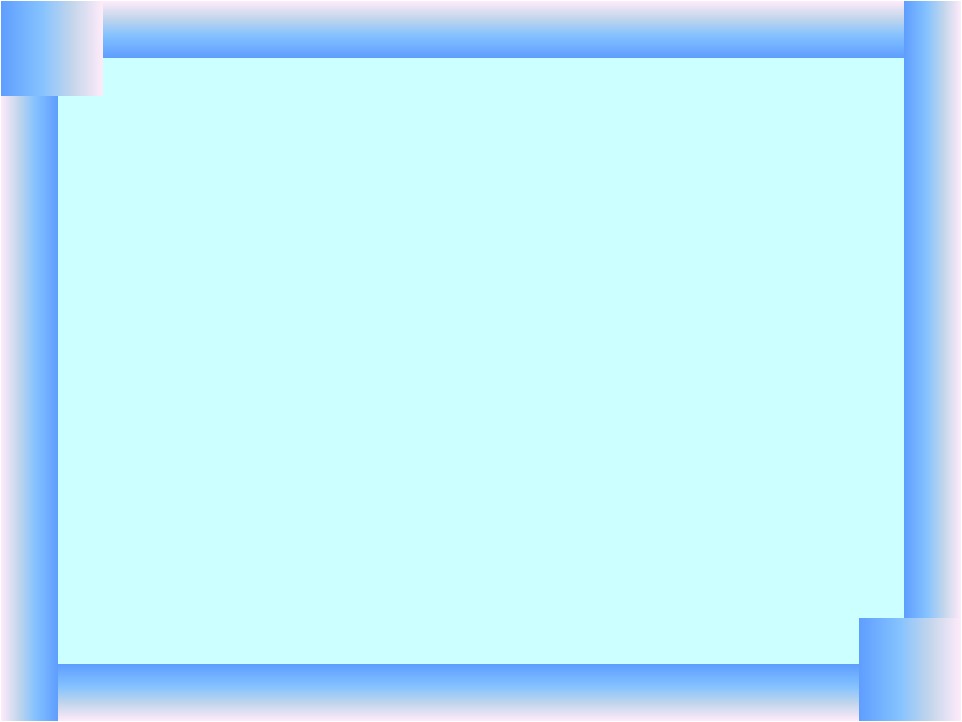 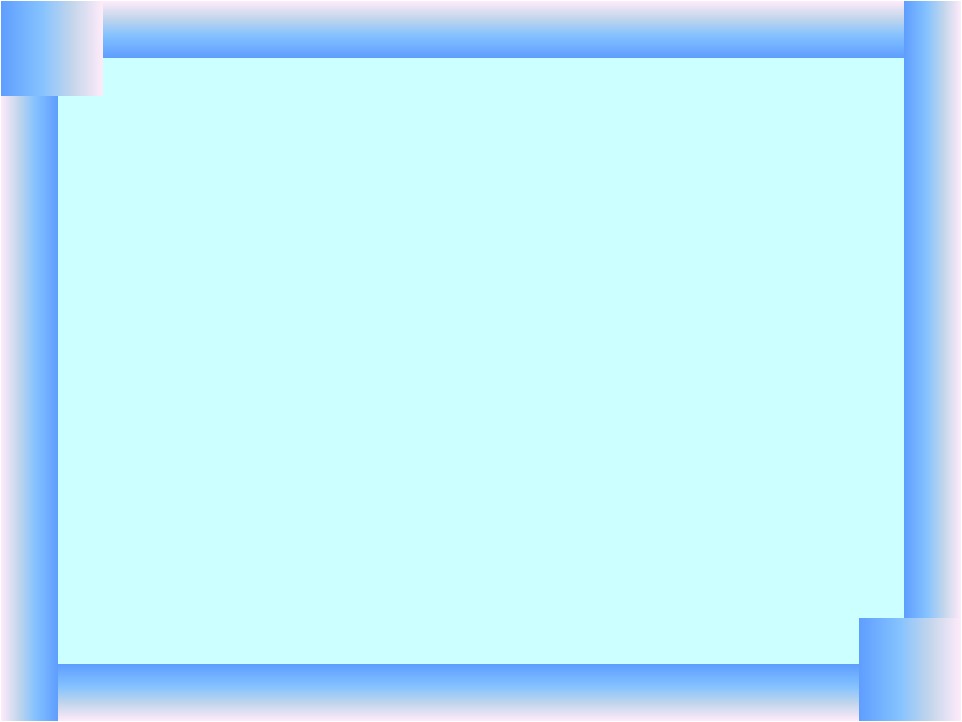 Выработка навыка соотнесения картинки с предметом по алгоритму
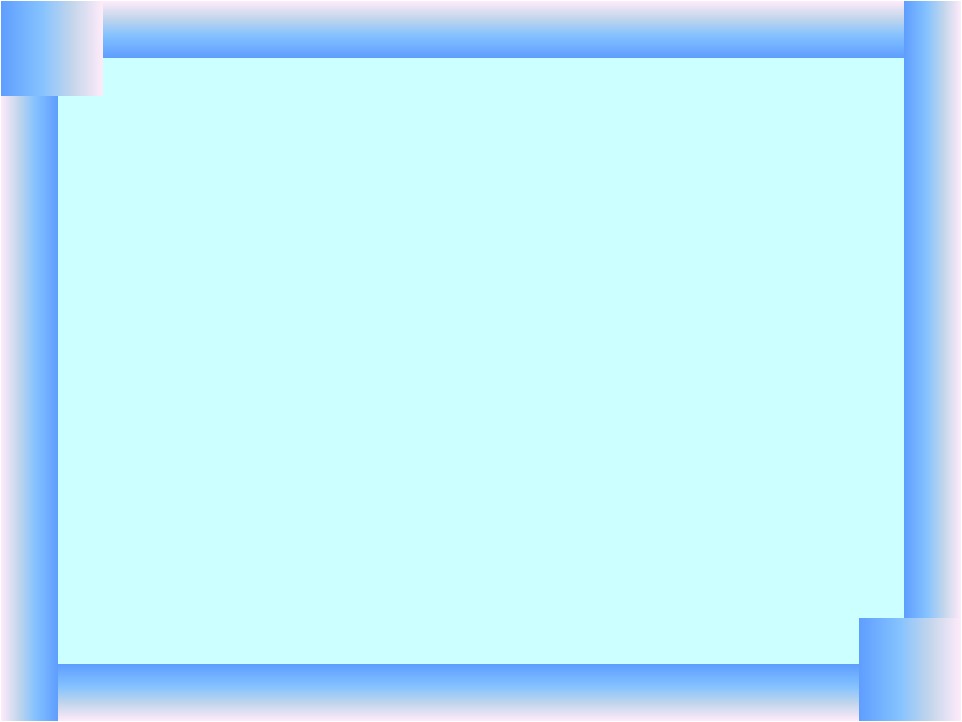 Составление расписания с карточками
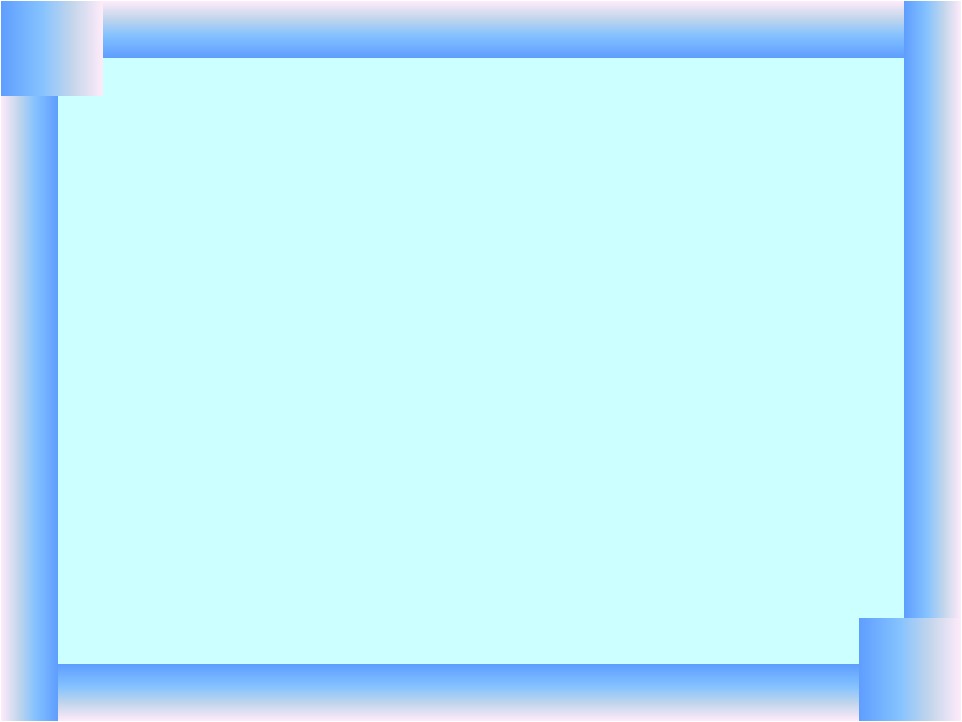 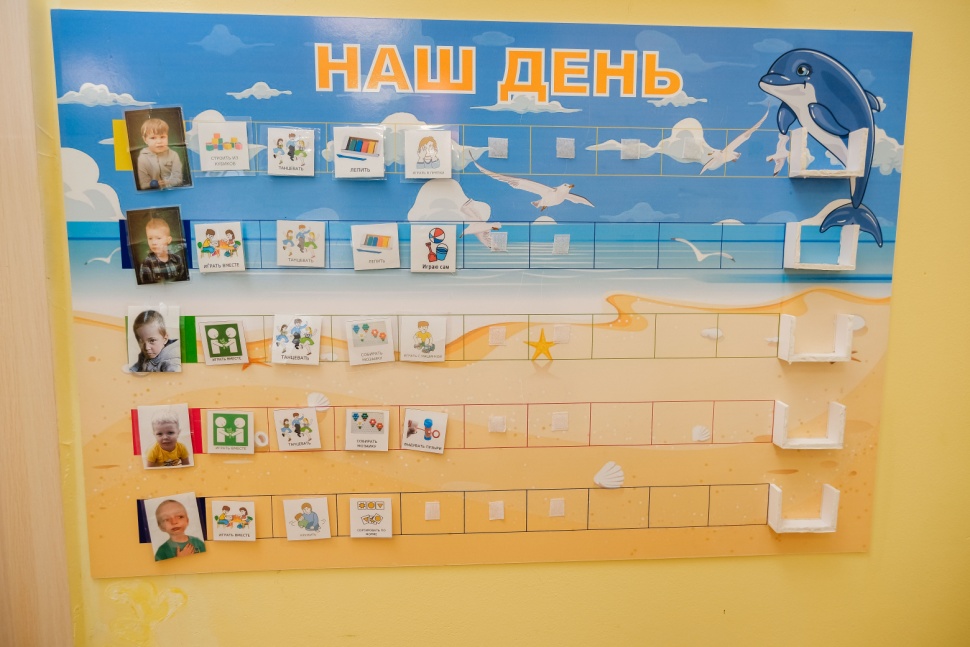 Введение визуального расписания
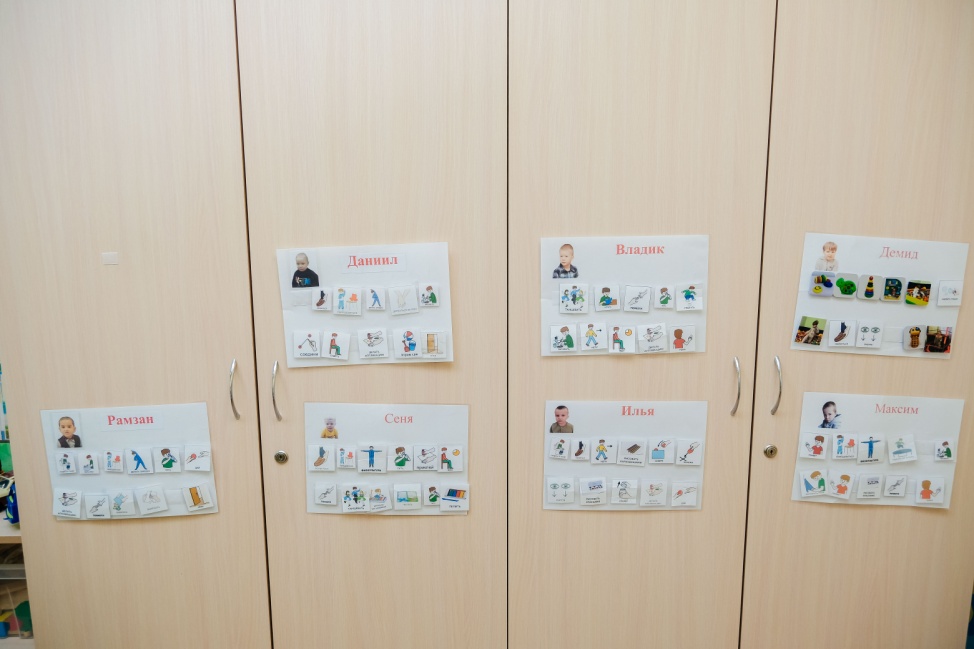 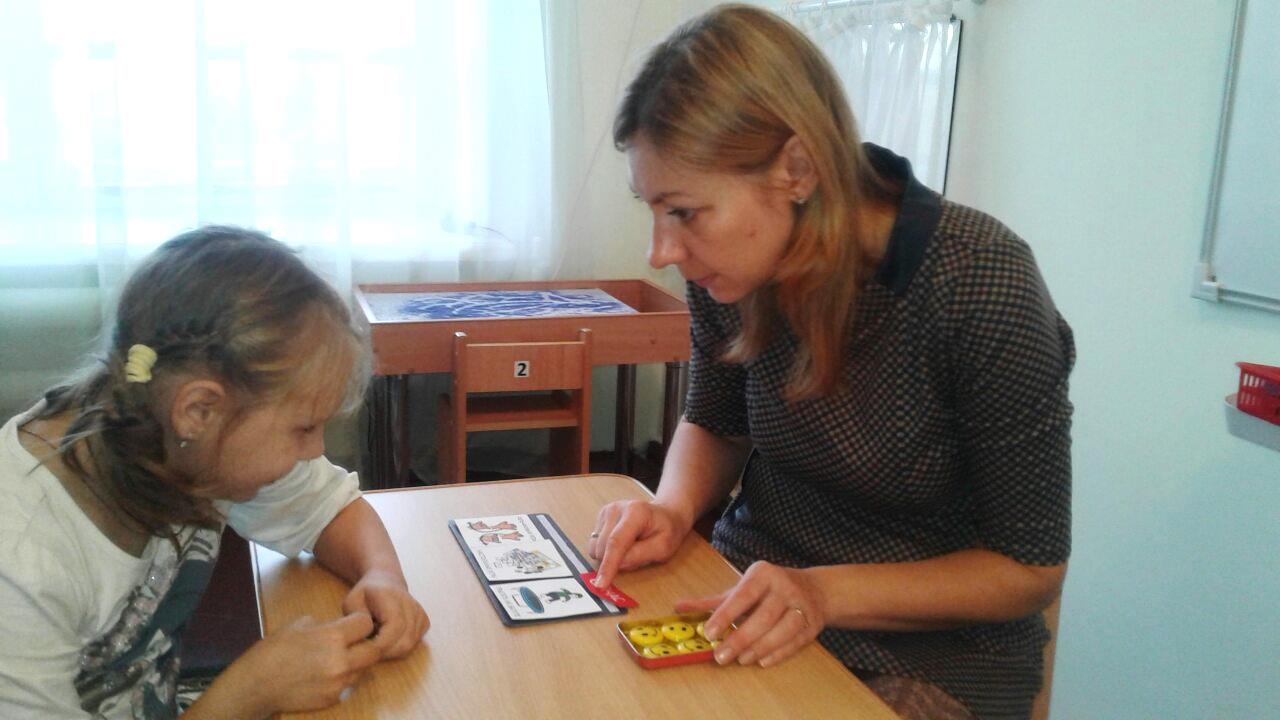 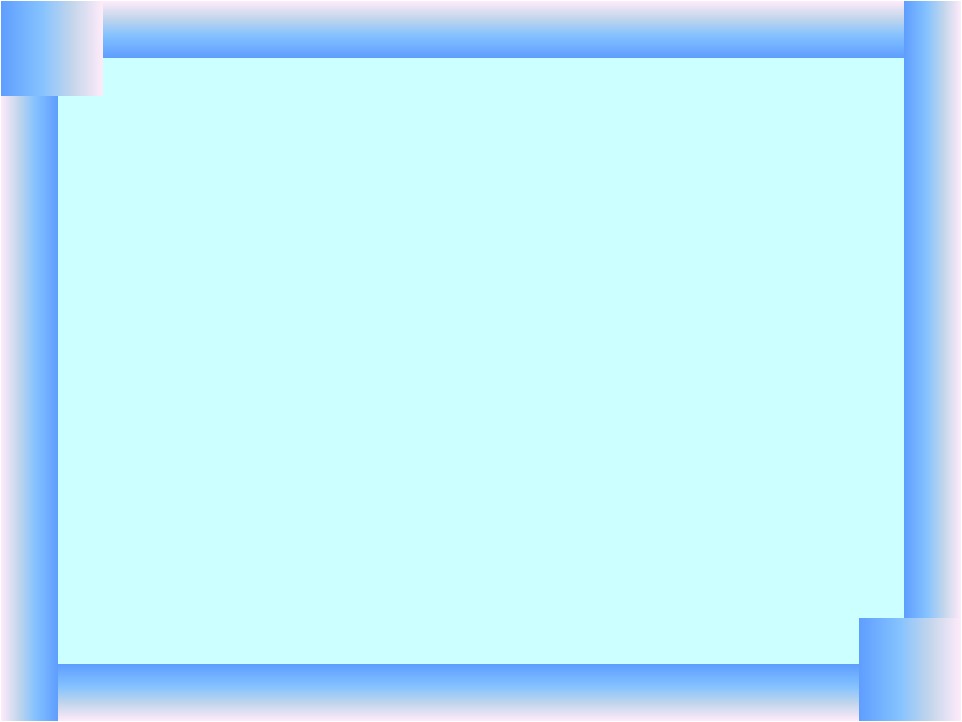 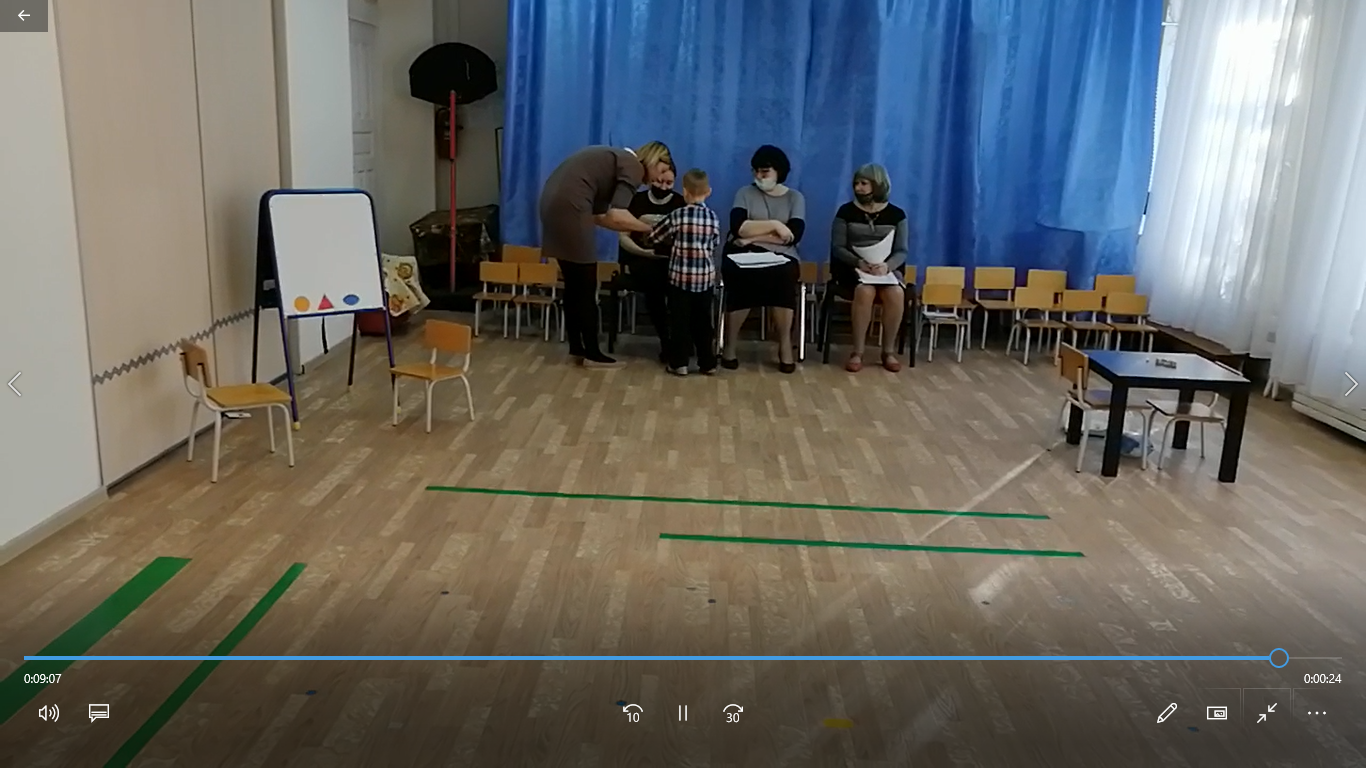 Значимое поощрение - интересный для ребенка вид деятельности
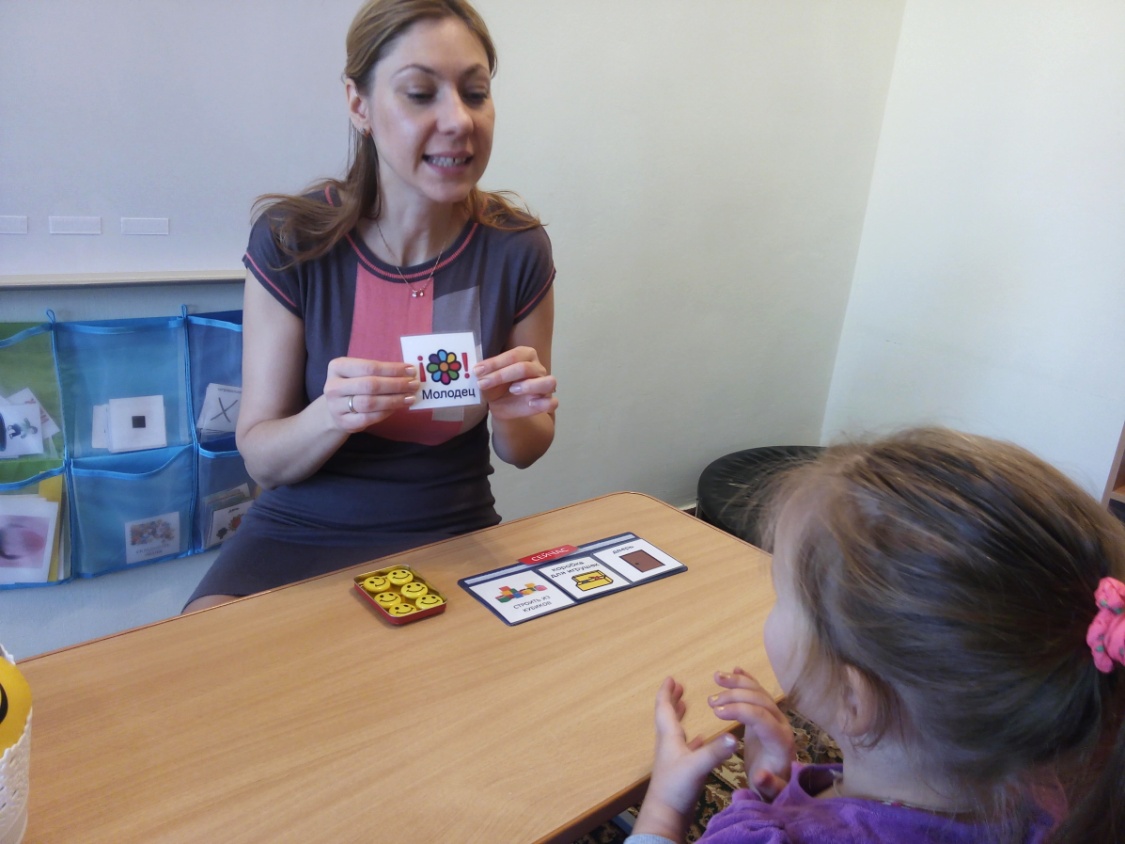 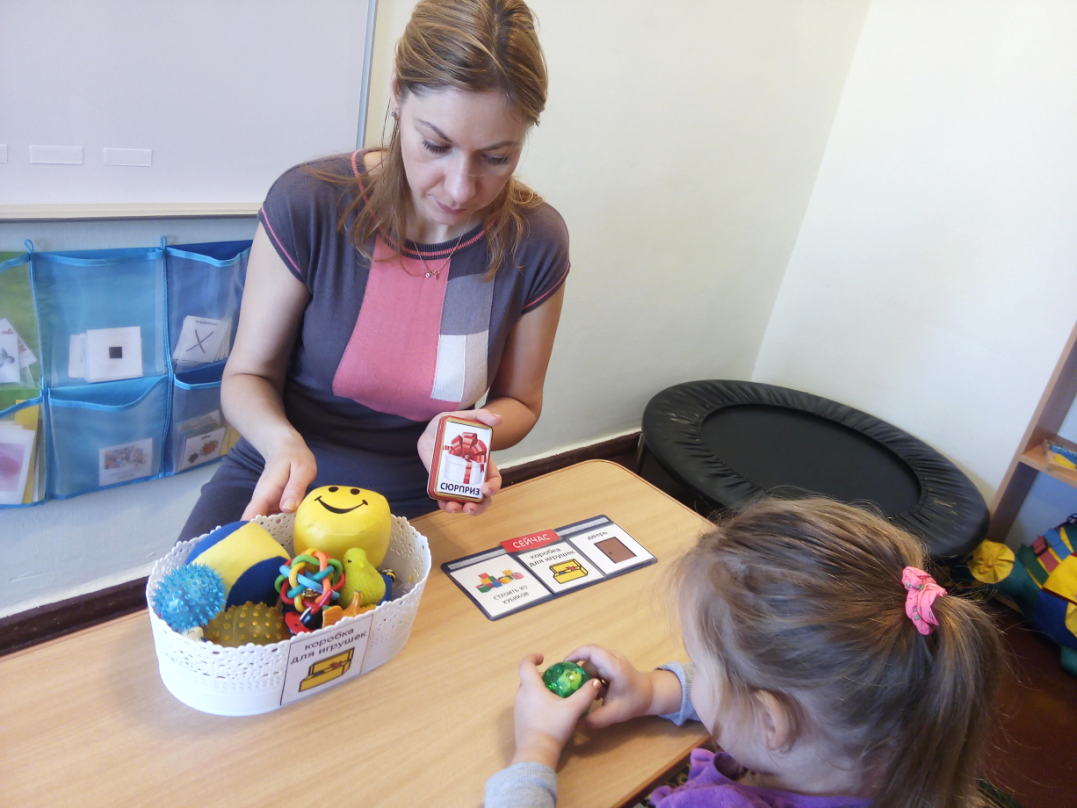 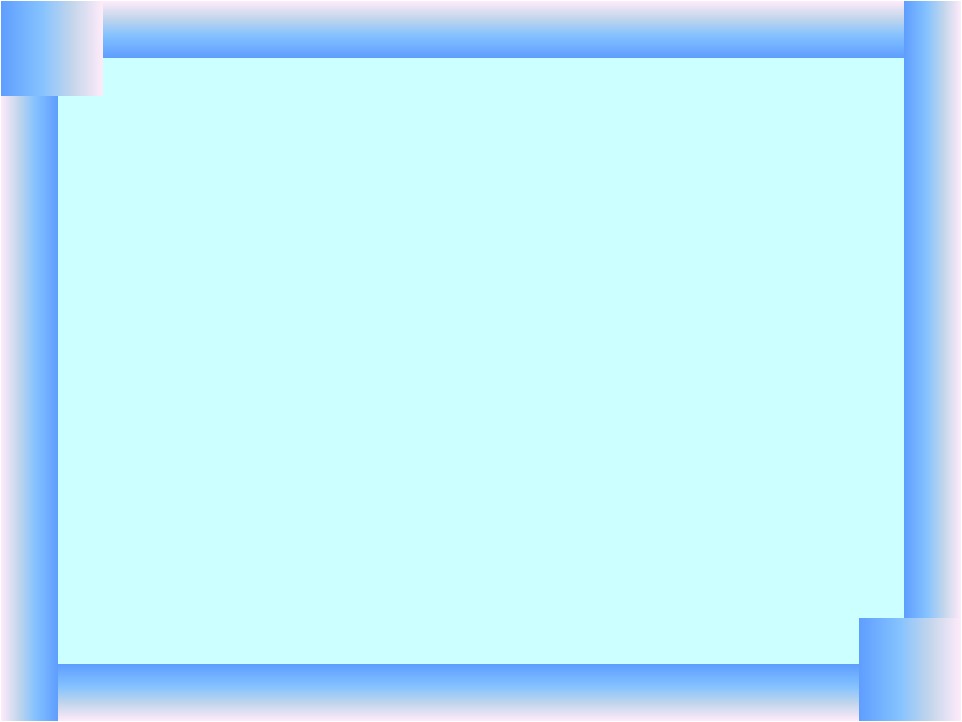 Введение визуальных правил поведения
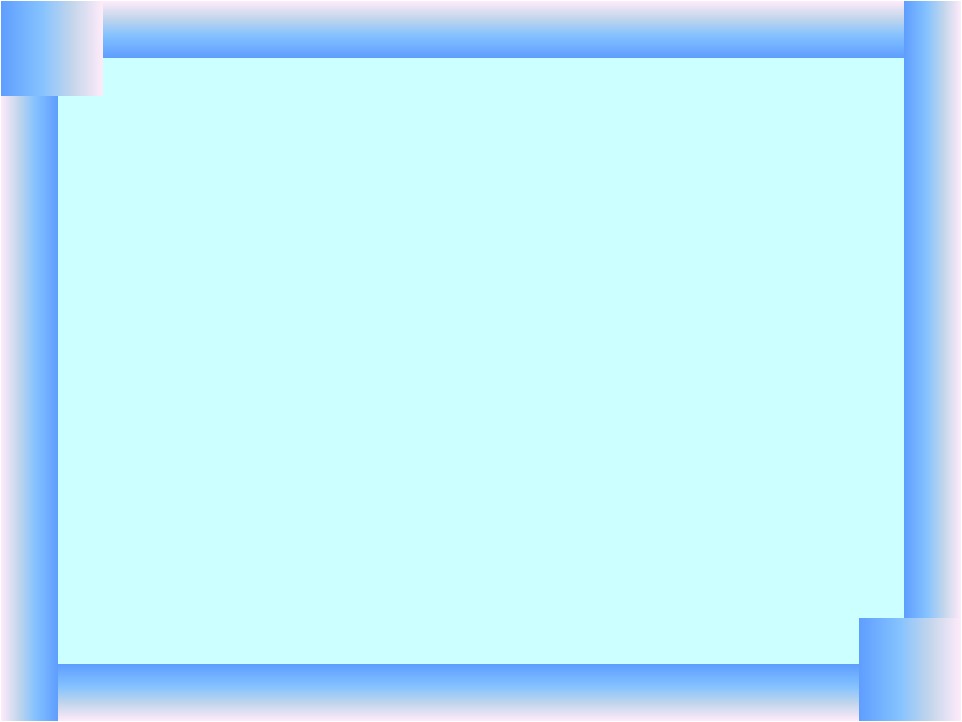 Образовательная среда
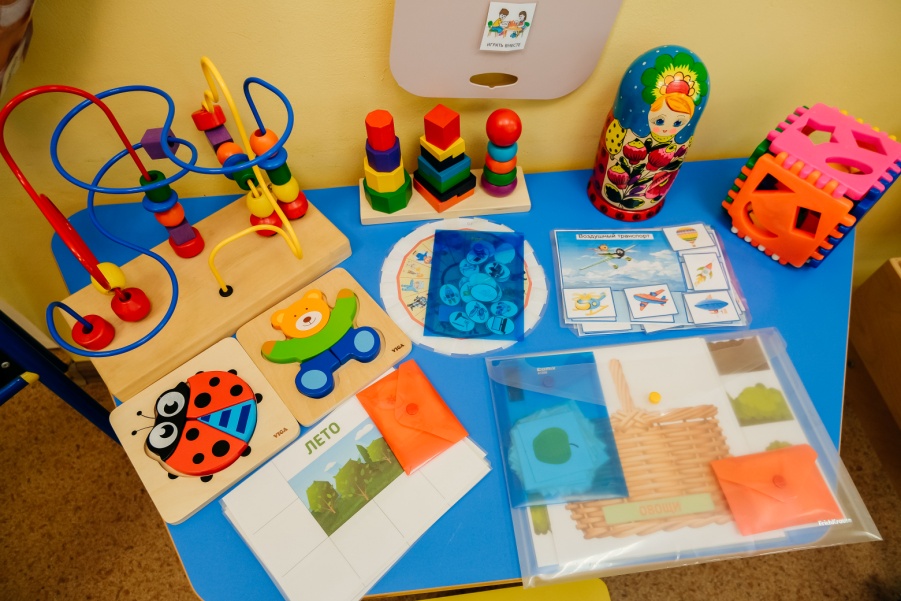 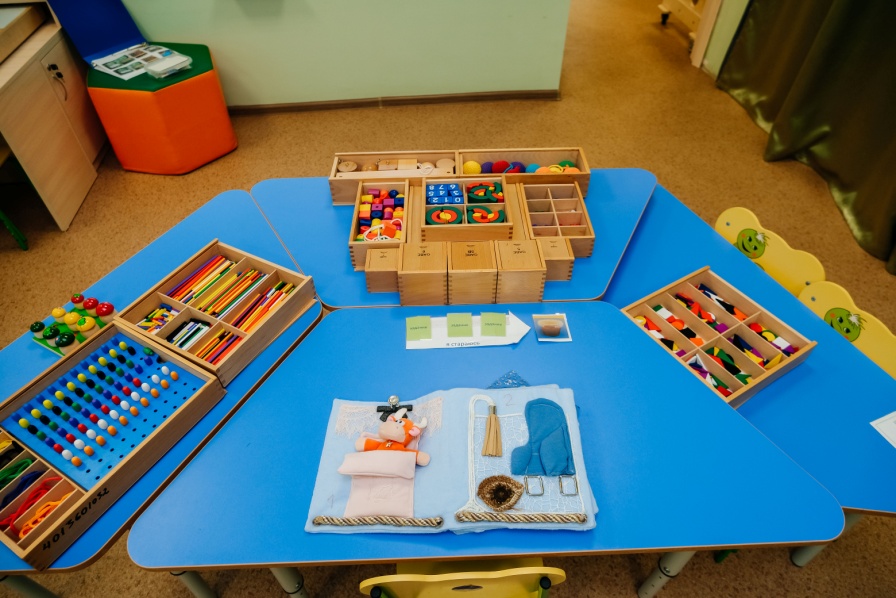 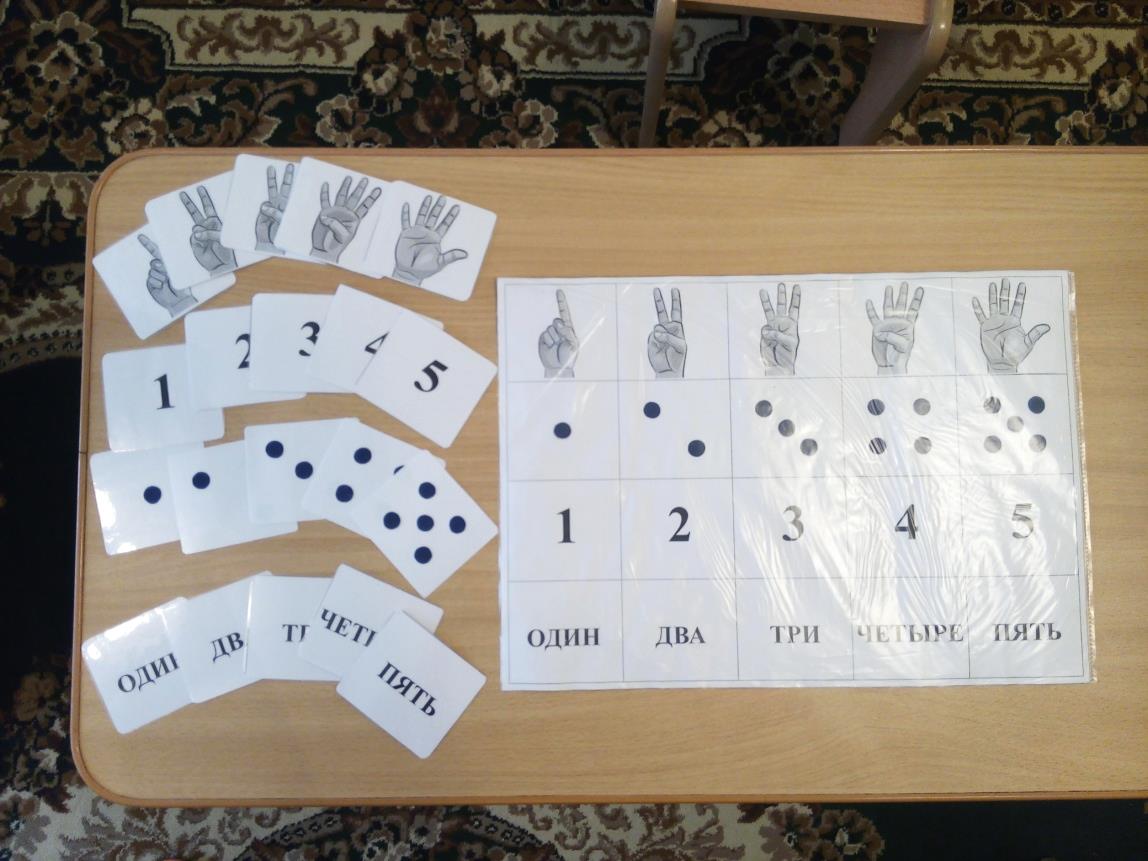 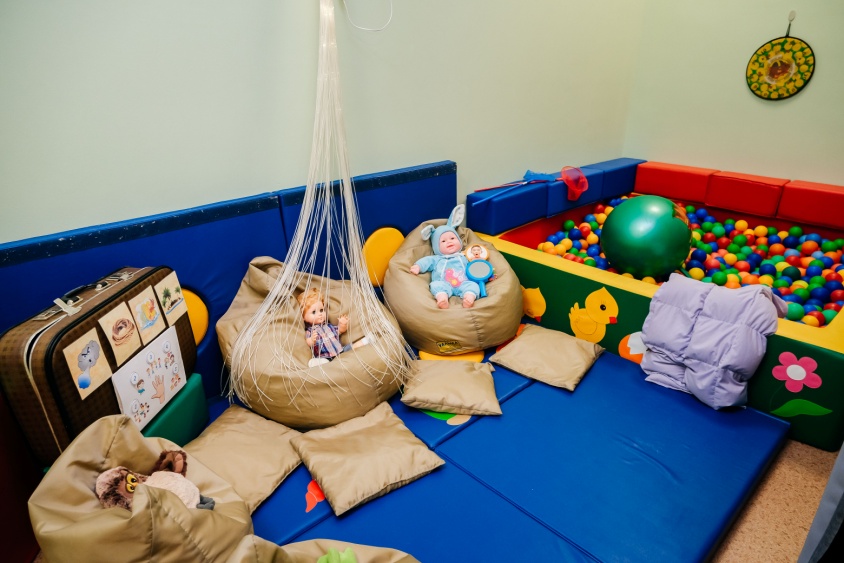 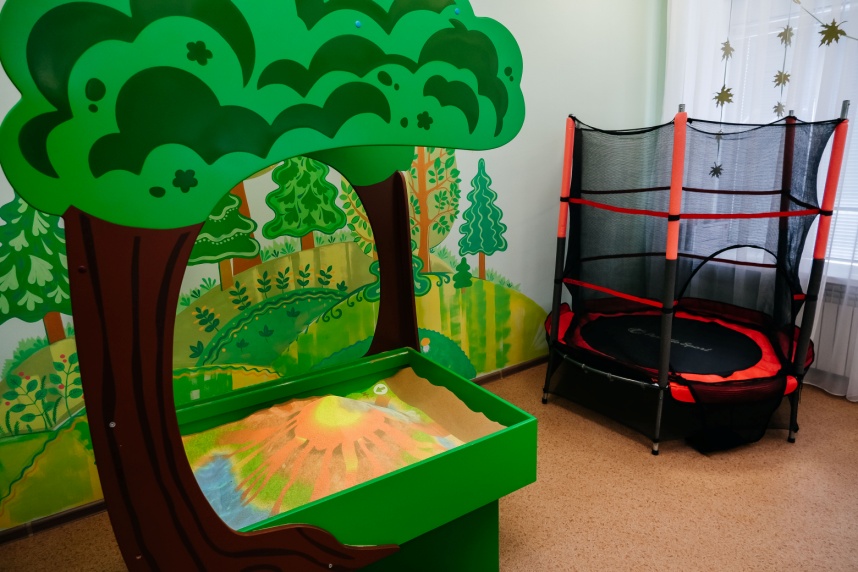 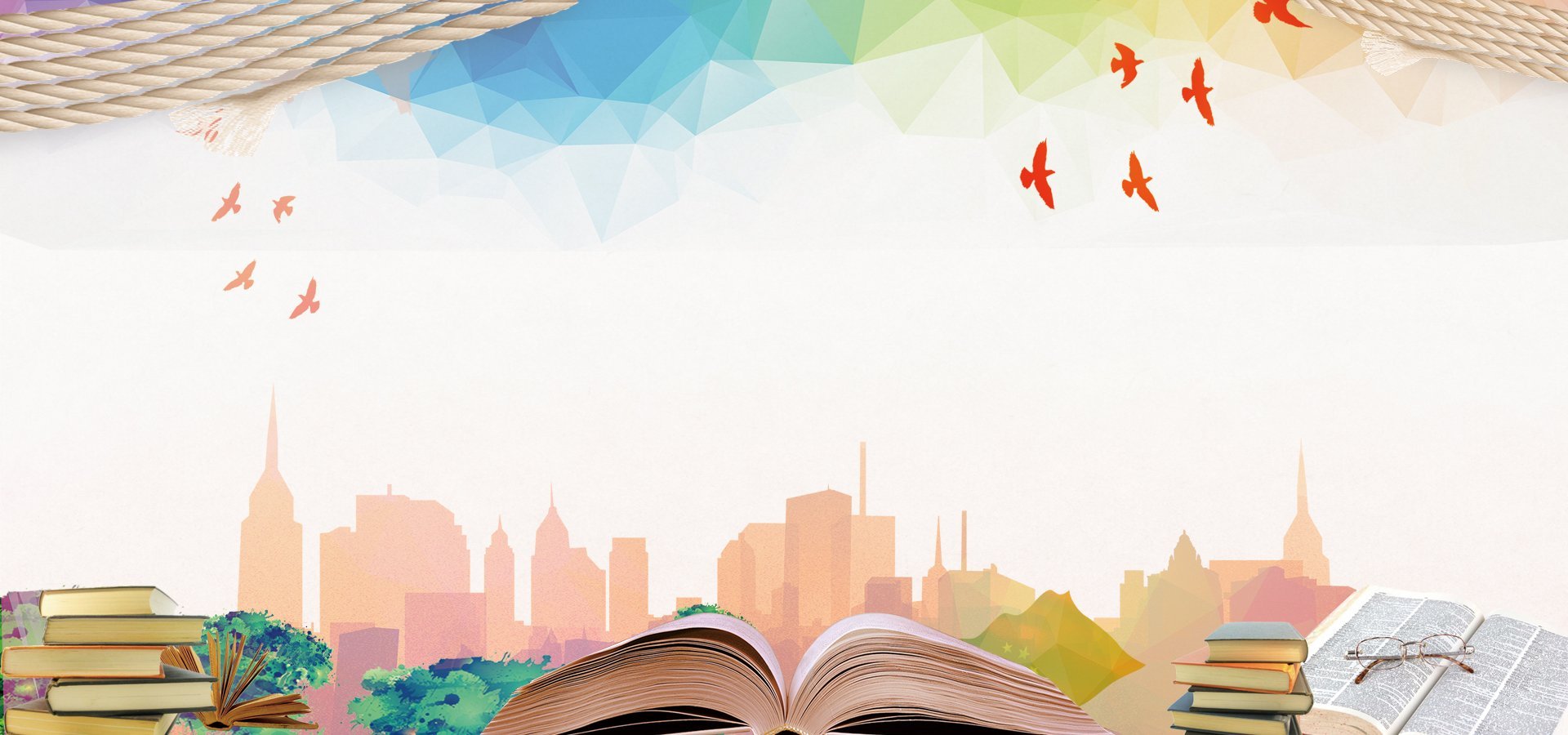 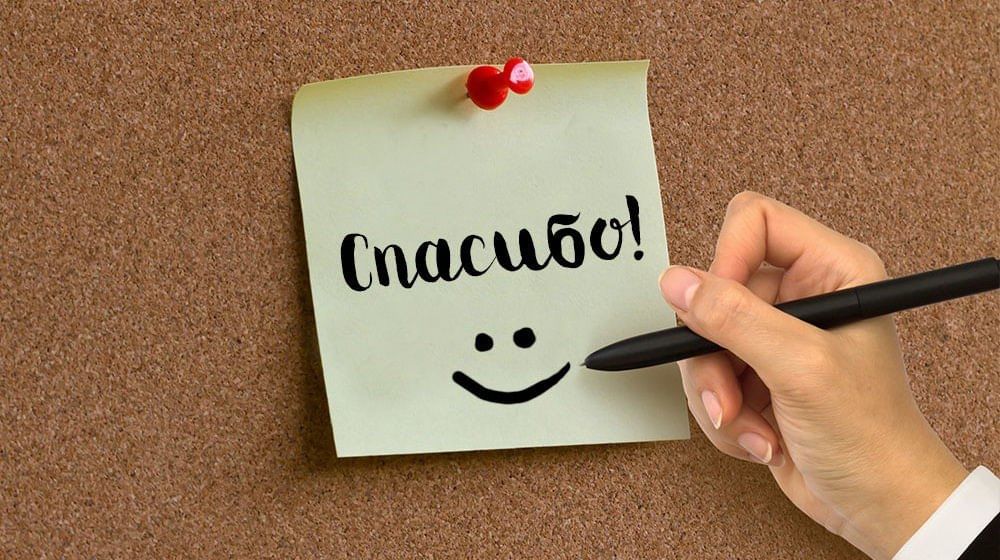